case of the week – patologie ORL
žena, ročník 1991, přichází na Kliniku otorinolaryngologie a chirurgie hlavy a krku
klinické příznaky
2 roky trvající intermitentní kašel a dysfonie
opakované rýmy
vyšetření I
anamnéza
v dětství častěji nemocná
polinóza, atopická dermatitida
stp. adenotomii v dětství
stp. Quinkeho edému (2009)
nodózní struma
PSA – marketér, developer
10 cigaret denně, alkohol příležitostně
vyšetření II
fyzikální vyšetření
zevně bez výraznějšího nálezu
krk bez hmatných rezistencí (uzliny nezvětšené)
dysfonie, dýchání bez vedlejších fenoménů 
hlas tlačený, hrubší, diplofonický
v ústní dutině a hltanu přiměřený nález
RTG S+P a spirometrie cestou alergologa bez významnějšího nálezu
sérologicky vyloučena přítomnost infekce (pertuse, parapertuse)
laryngoskopie
hrtan
vchod volný
kořen jazyka, valekuly a piriformní recesy symetrické, volné
epiglottis štíhlá, hladká
hlasivky dobře pohyblivé, symetrických exkurzí
vlevo na rozhraní přední a střední 1/3 hlasivky drobný prokrvácený polyp
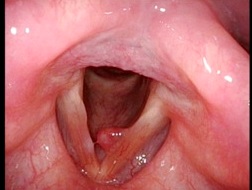 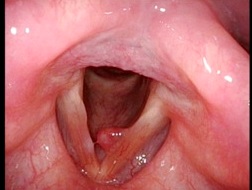 klinická diagnóza
chronická laryngitida (laryngitis chronica)
polyp/nezhoubný novotvar levé hlasivky (polypus plicae vocalis l. sin.)

doporučení
přestat kouřit
snesení polypu hlasivky
operační řešení
MLS (microscopic laryngeal surgery)
laserová ablace polypu v CA (LMLS)
„...vidíme polyp na levé hlasivce na rozhraní přední a střední 1/3, uchopen klíšťkami a snesen za chránění maxima sliznice mediální hrany...“
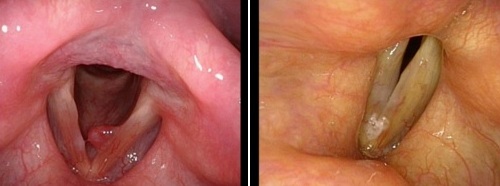 bioptické vyšetření
makroskopicky
neorientovaná hnědavá částice průměru 3 mm
histologicky
polypózně stavěná částice krytá na povrchu pravidelným dlaždicovým epitelem bez dysplazie
stroma s edémem a myxoidní přeměnou
dilatace a překrvení cév, exsudace fibrinu
bez výraznějšího zánětu
v intersticiu depozita homogenního eosinofilního materiálu
Kongo negativní
v Massonově modrém trichromu modré barvy
PAS pozitivní
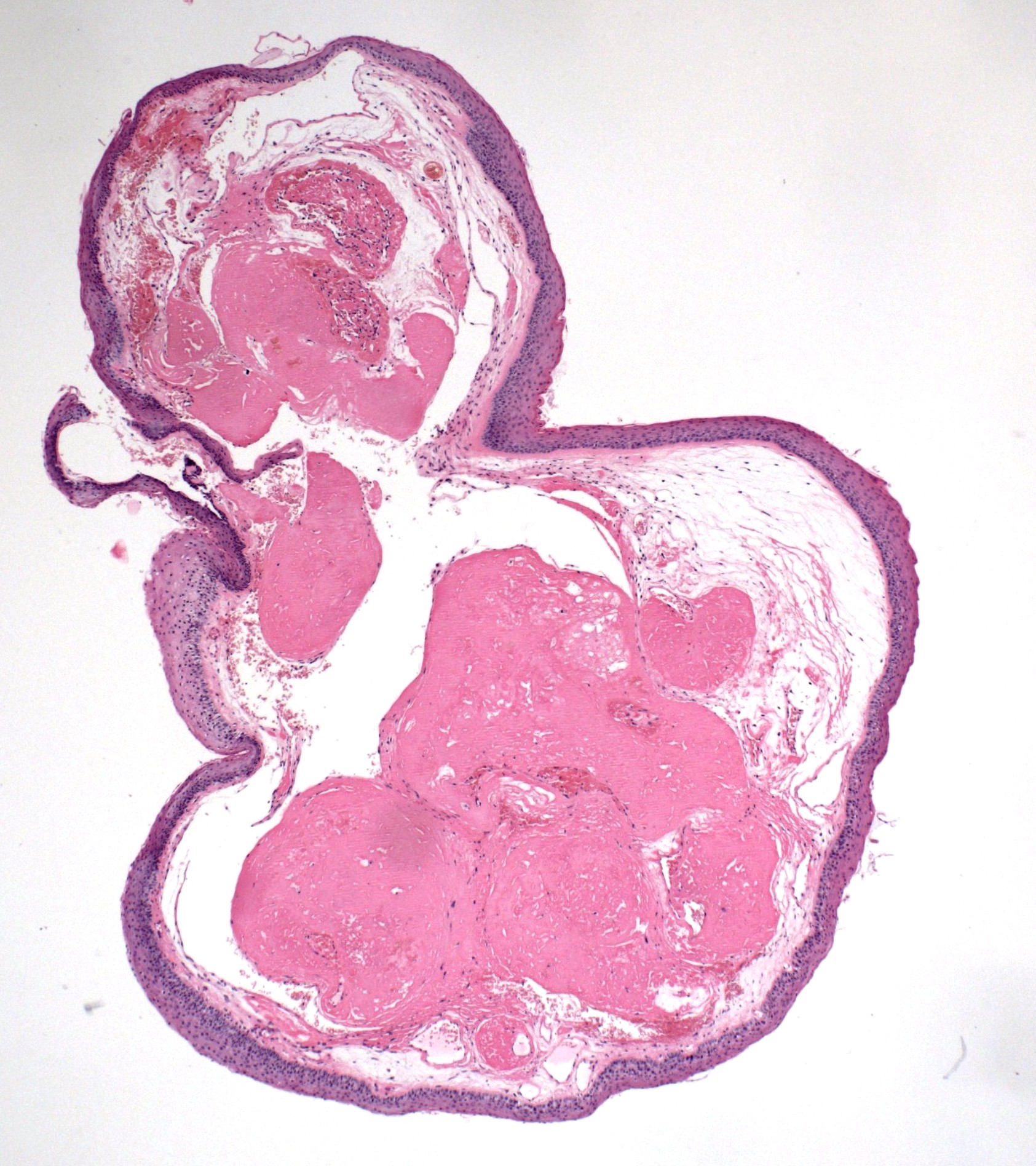 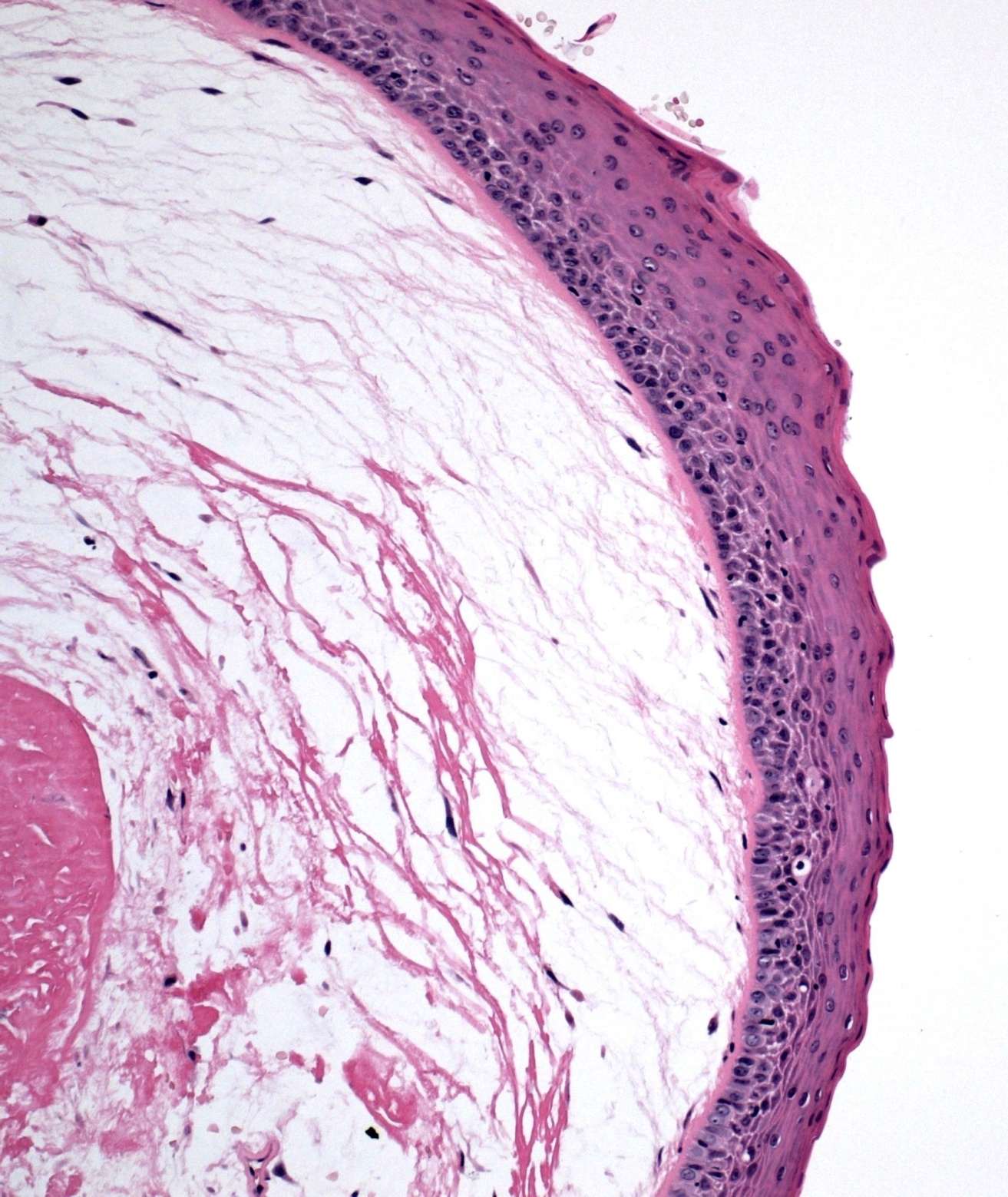 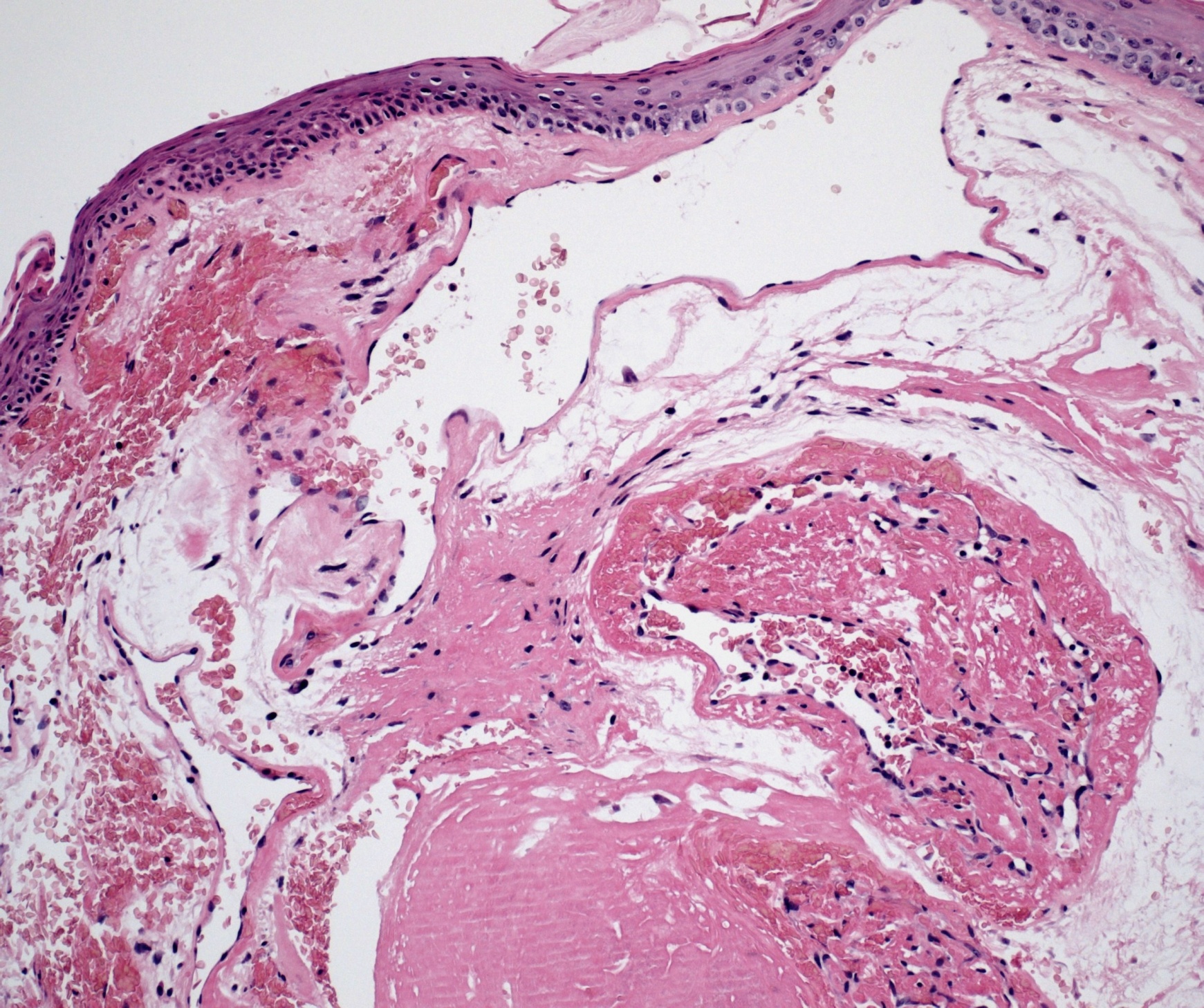 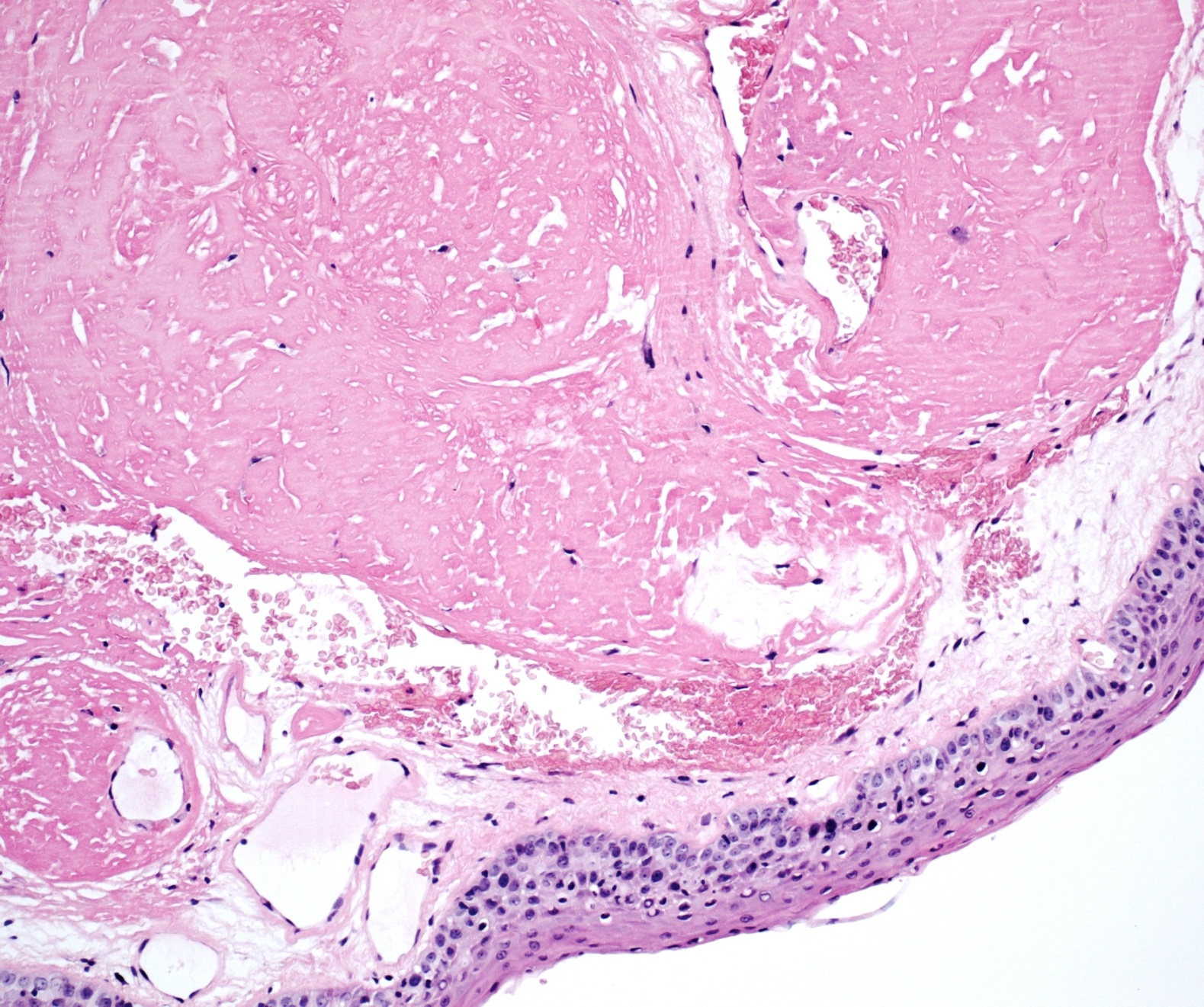 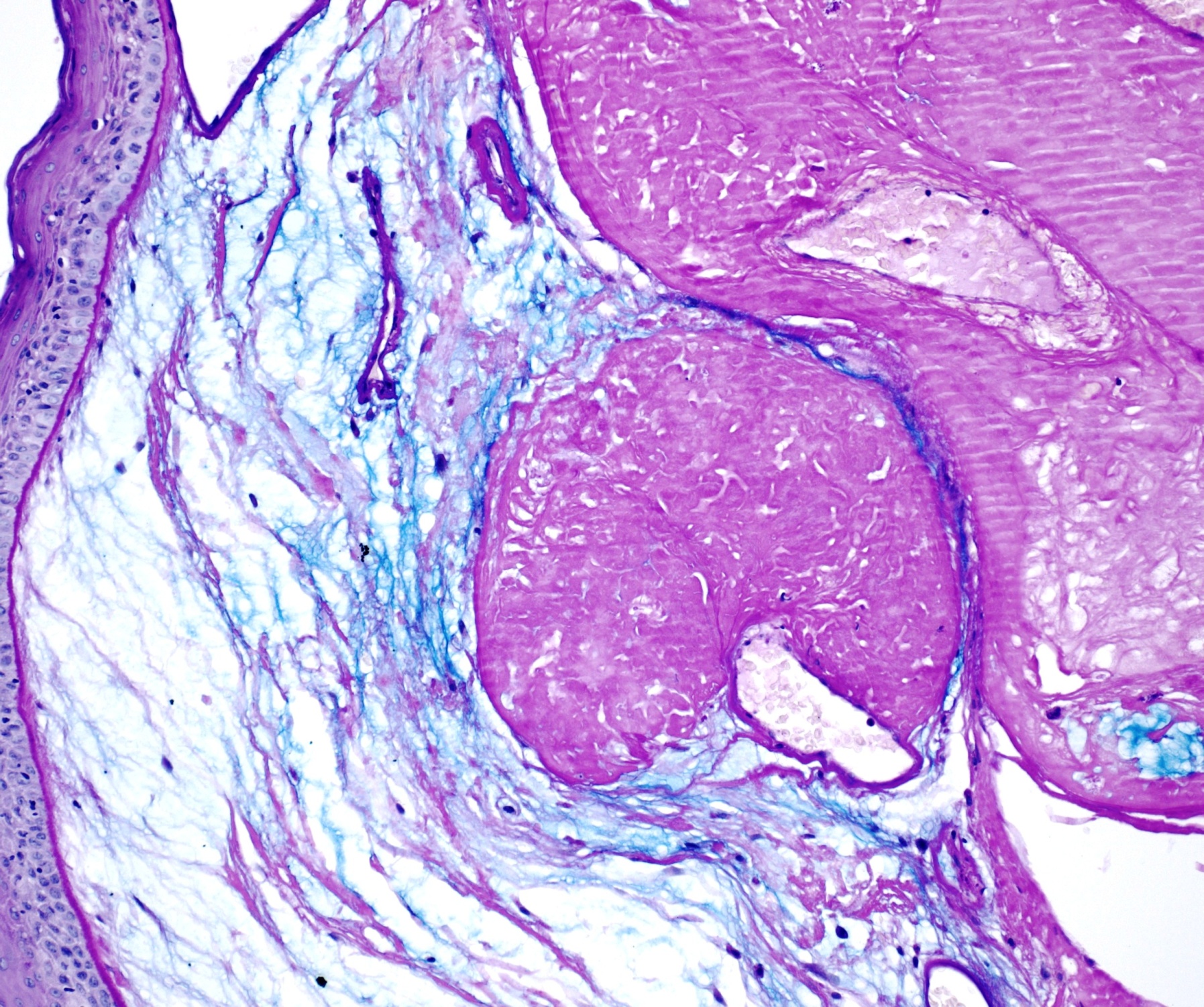 AB PAS
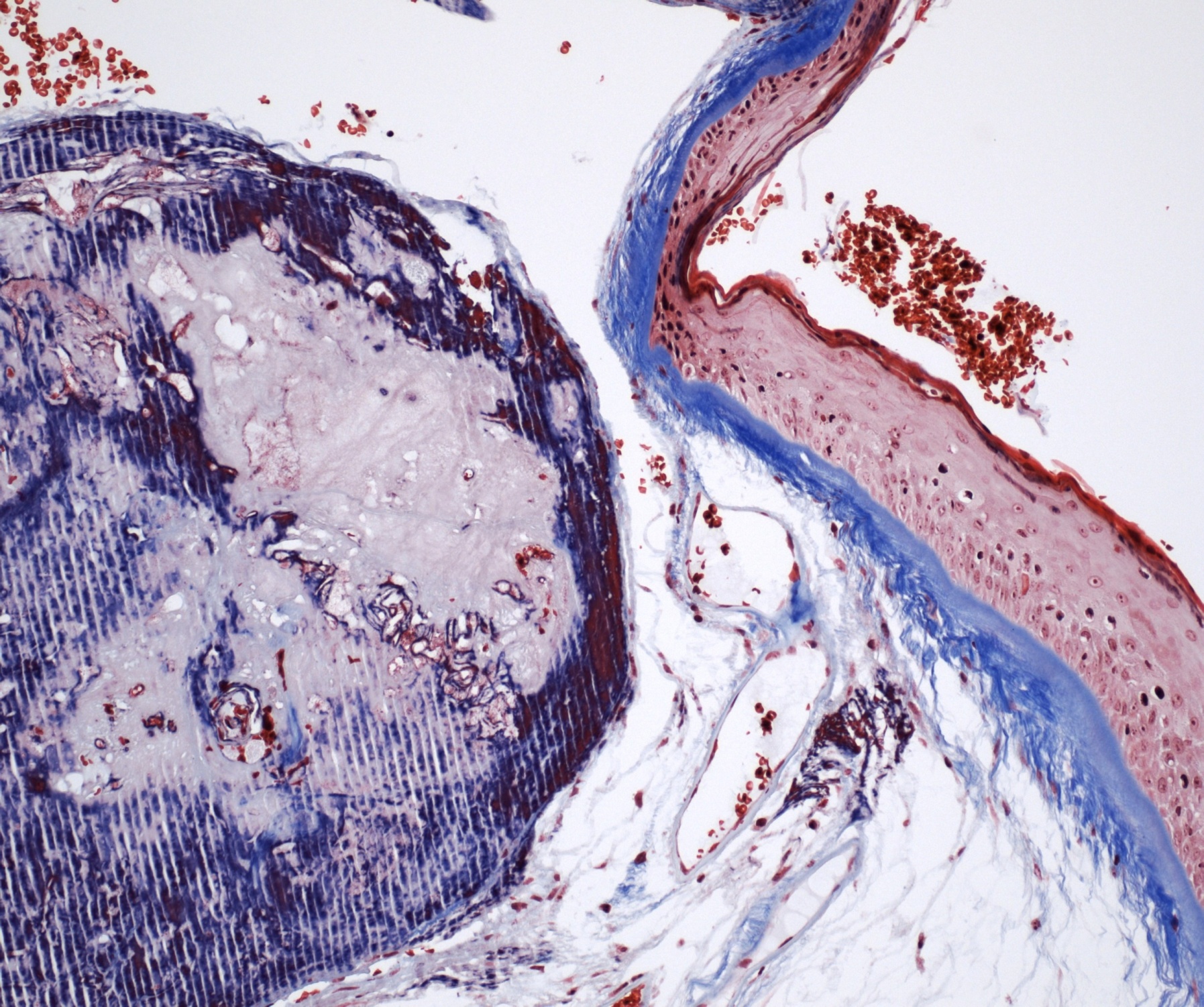 Massonův modrý trichrom
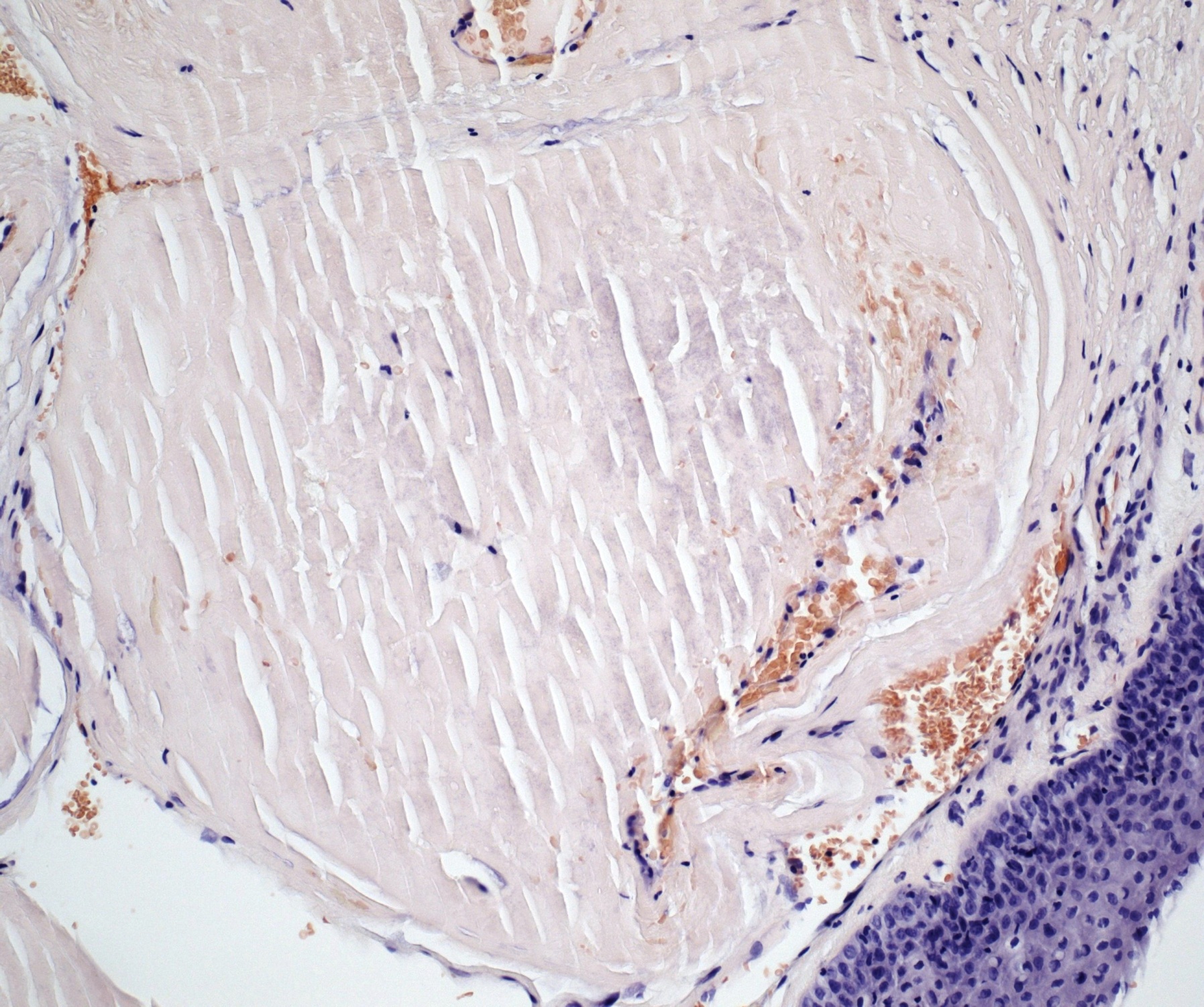 Kongo
vaše diagnóza???
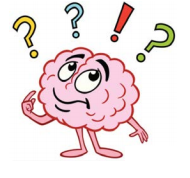